A oferta da viúva
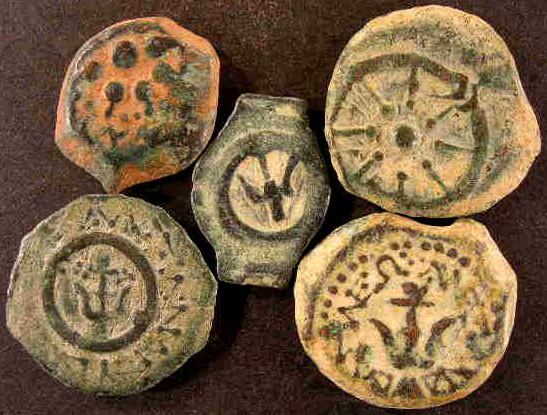 Semente 101:
Deus quer que sempre estejamos prontos para os eventos dos últimos dias.
Tendo Jesus saído do templo...
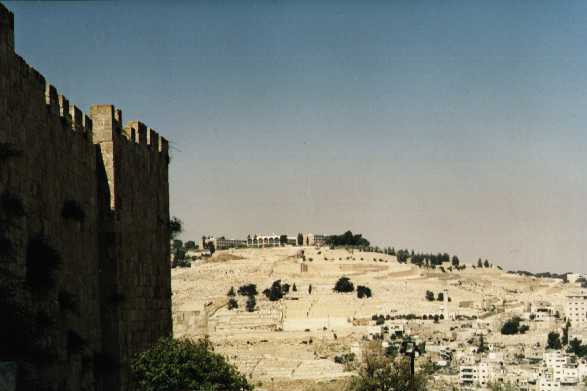 Ele atravesou o vale de Cedrom e subiu no Monte de Oliveiras (v.3)
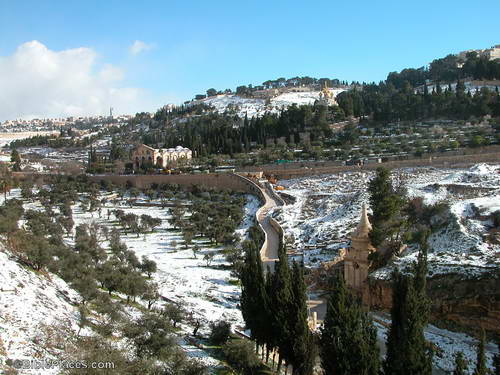 No Monte das Oliveiras, achave-se Jesus assentado. (v.3).
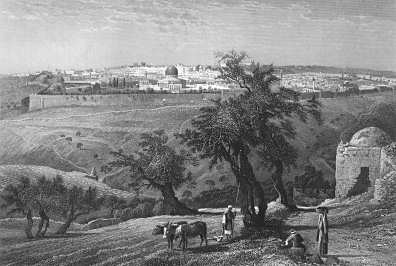 Três perguntas: (v.3)
QUANDO sucederão estas cousas? (A destruição do Templo).
QUE SINAL haverá da tua vinda?
QUE SINAL haverá da consumação do século?
Primeira pergunta
Quando sucederão estas cousas?
O Templo foi destruído no ano 70 – Não sobre pedra sobre pedra.
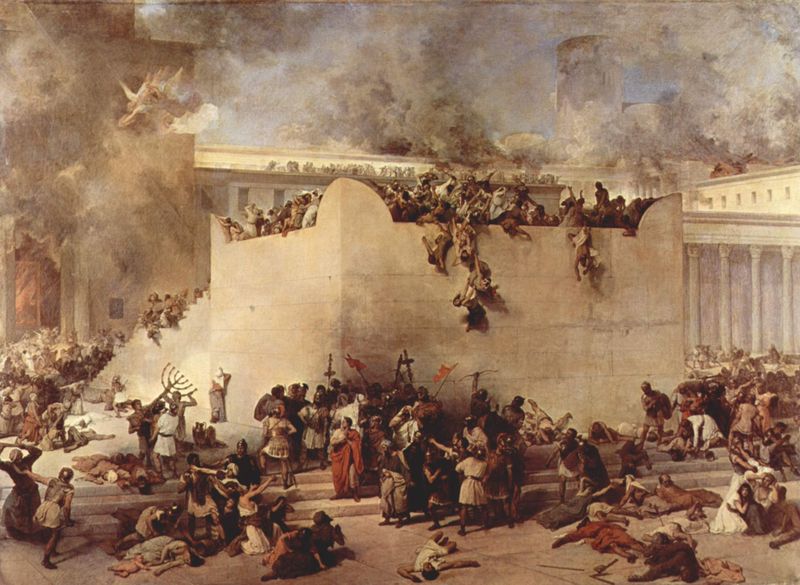 Segunda pergunta
Que sinal haverá da tua vinda?
Jesus começou nos avisando quais não são sinas dos últimos tempos (v.4-6)
As características da época da igreja (v.4-6)  Ainda não são sinais.
Falsos Cristos.
Guerras locais
Os avisos para a época da igreja (v.4-6)
Vede.
Não esteja enganado.
Não assusteis.
A Época da Igreja (v.4-6)
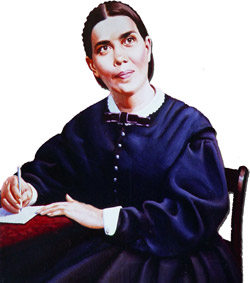 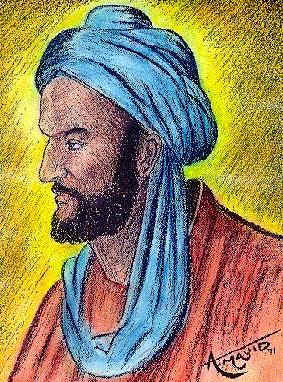 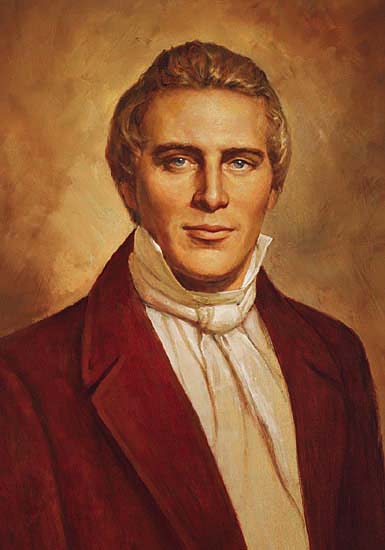 Falsos profetas
A Época da Igreja (v.4-6)
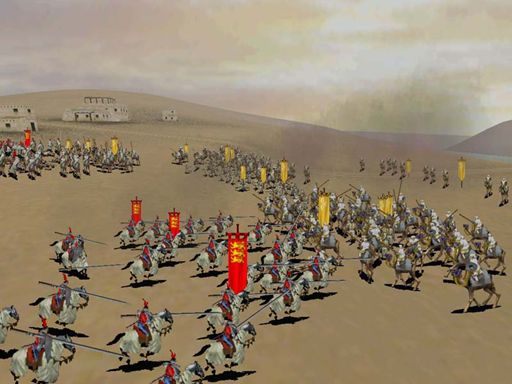 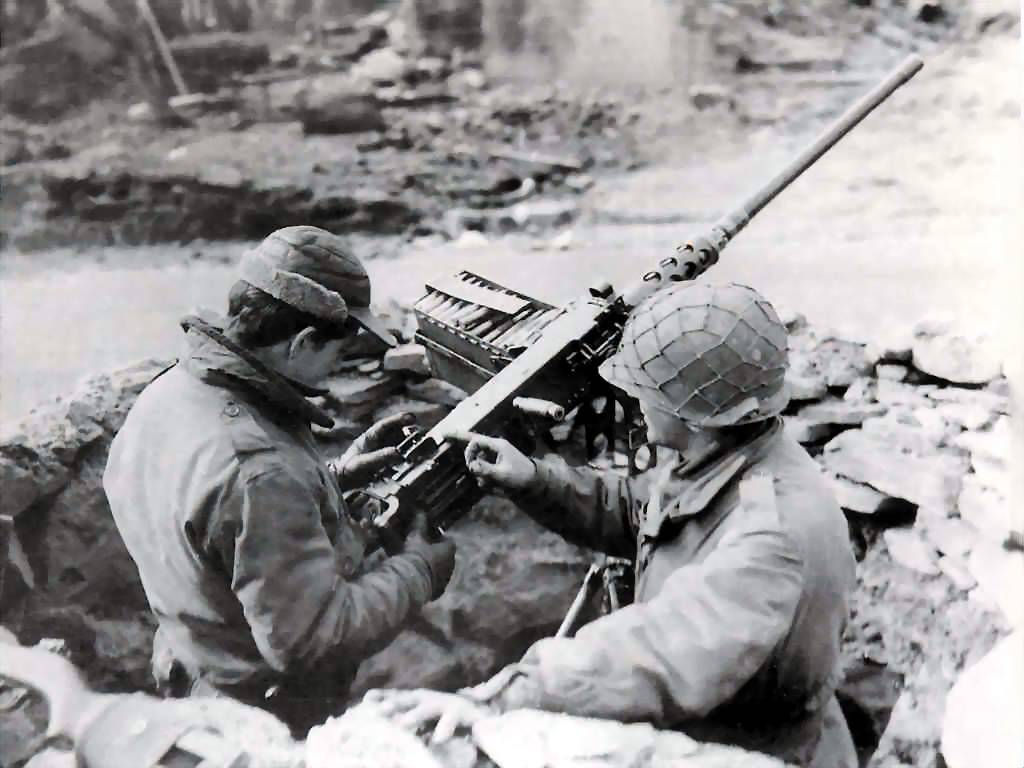 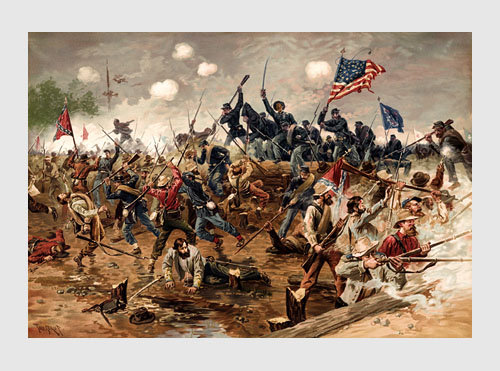 Guerras e rumores de guerras
Segunda pergunta
Que sinal haverá da tua vinda?
Jesus descreveu os princípios das dores durante a primeira metade da tribulação (v.7-14)
As características da primeira medade da Tribulação (v.7-14)  O começo dos sinais.
Guerras mundiais.
Fomes.
Terremotos abrangentes.
Perseguição.
Apostasia.
Falsos profetas.
Multiplicação de iniquidade.
Evangelização mundial.
Os avisos para a Tribulação (v.7-14)
Não vos preocupeis.
Persevere.
A Tribulação (A primeira metade)
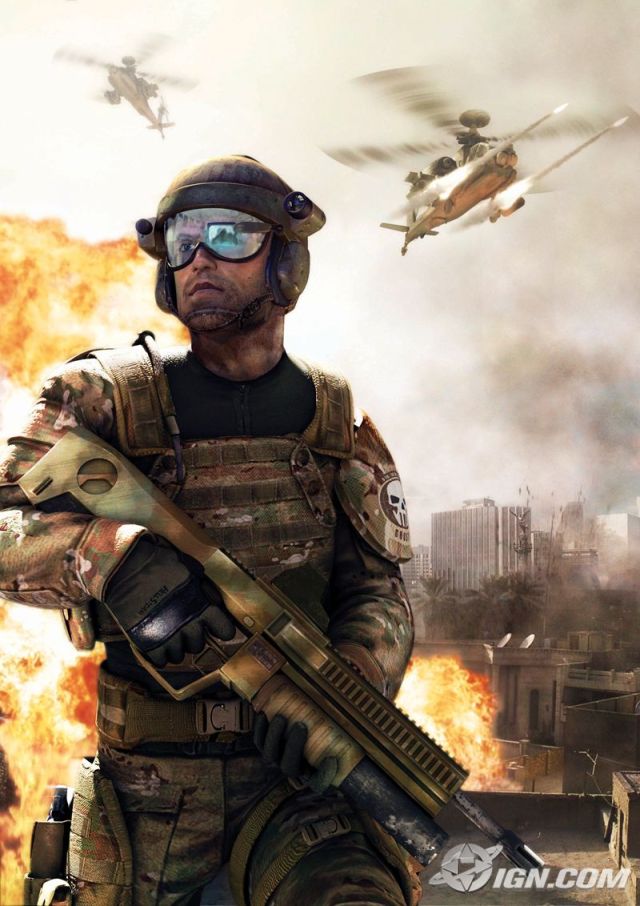 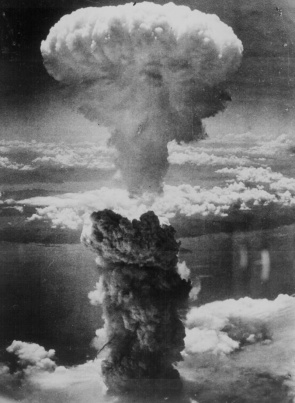 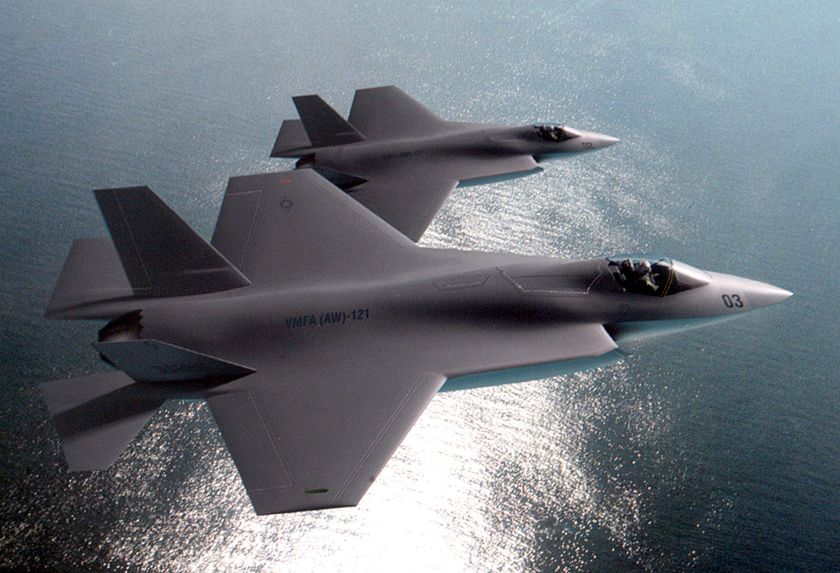 Guerra mundial – Segundo Selo
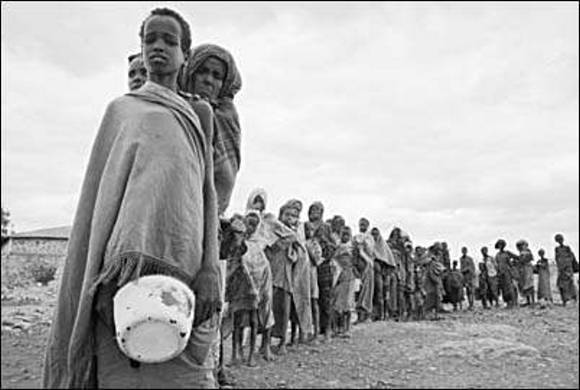 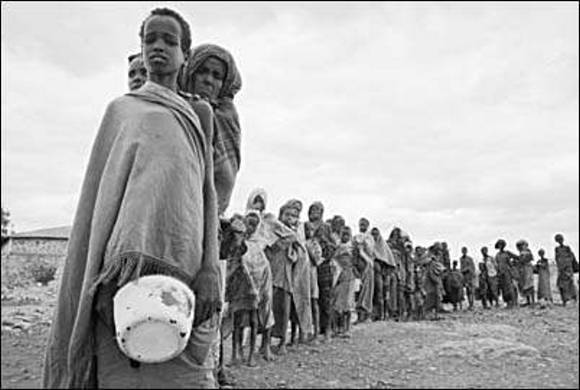 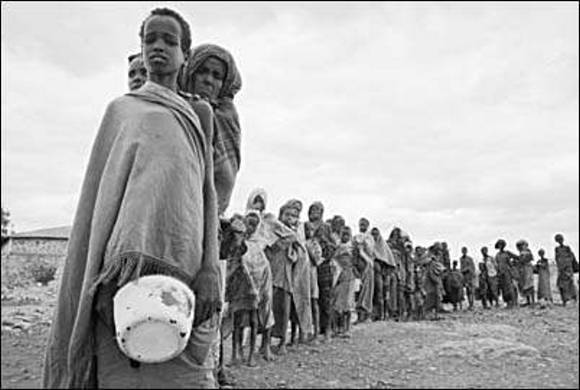 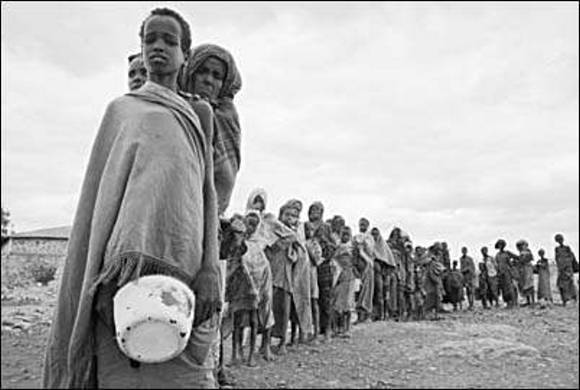 A Tribulação (A primeira metade)
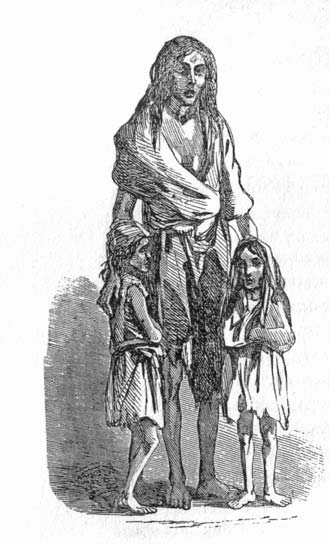 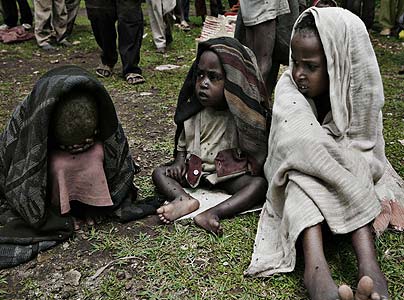 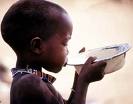 Fomes – Terceiro Selo
A Tribulação (A primeira metade)
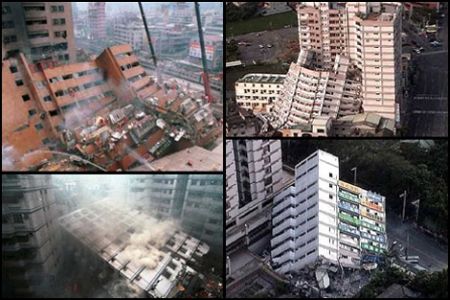 Terremotos em vários lugares – O sexto Selo
A Tribulação (A primeira metade)
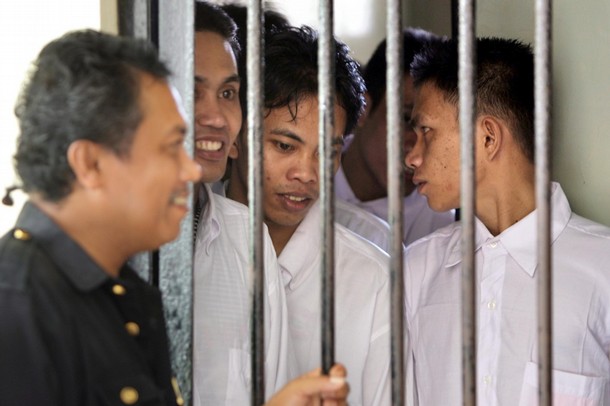 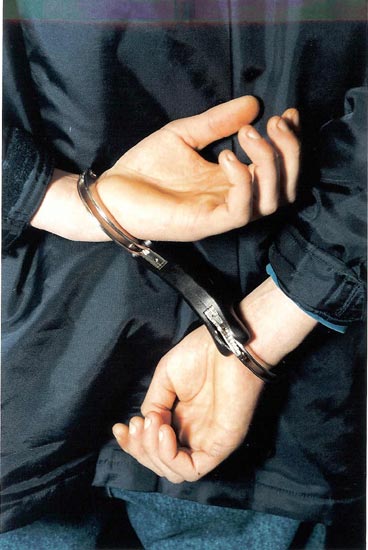 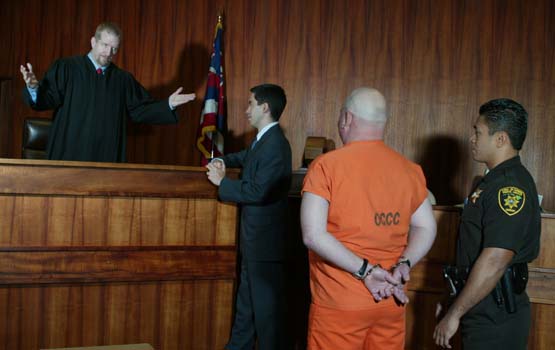 Perseguição – O quinto Selo
A Tribulação (A primeira metade)
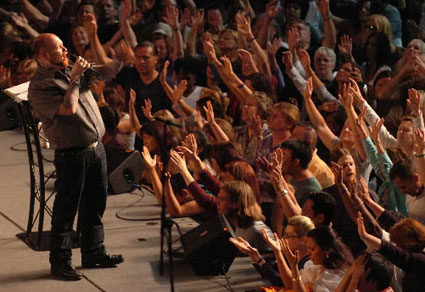 Falsos profetas
Terceira pergunta
Que sinal haverá da consumação do século?
Jesus não descreveu a segunda metade da Tribulação
Os avisos para a seguda metade da Tribulação (v.7-14)
Fuja.
Ore.
Entenda.
A Parábola da figueira (v.32-35)
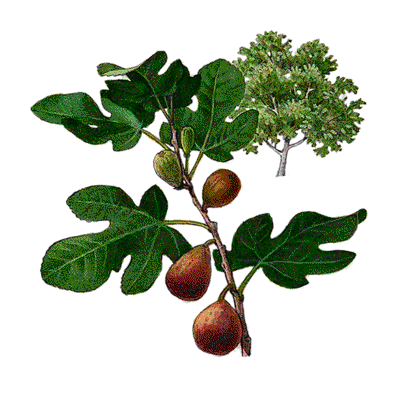 A comparação com a arca de Noé (v.36-39)
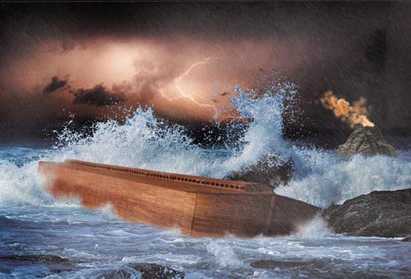 Os dois no campo (v.40-41)
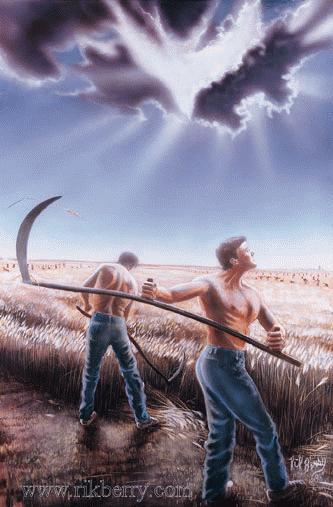 O ladrão na noite (v.42-44)
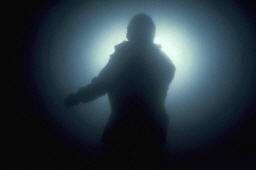 O servo fiel (v.45-51)
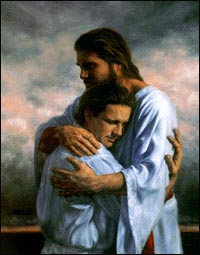 As dez virgins (25:1-12)
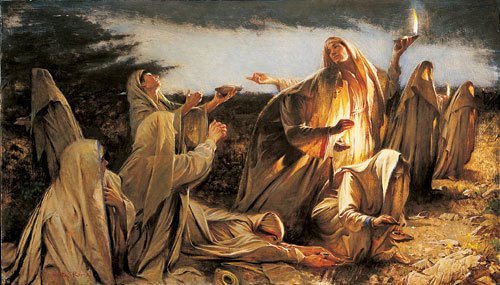 Parábola dos talentos (25:14-30)
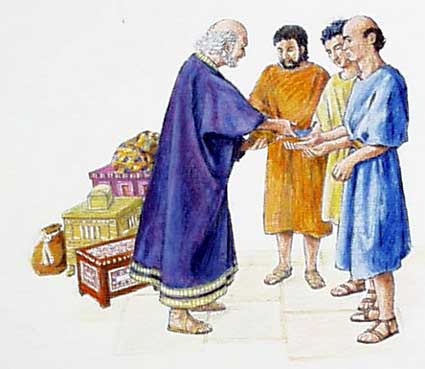 O Abominável da Desolação no Templo
Escuridão
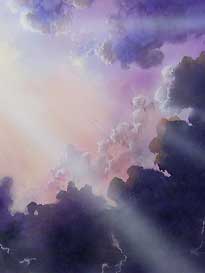 A Segunda   Vindada vinda